Updates in Kidney Allocation
Impact on Transplantation
This presentation is sponsored by Sanofi.
Image courtesy of Vic Kulihin
[Speaker Notes: Speaker to introduce themselves and disclose affiliation. This presentation is sponsored by Sanofi.]
Objectives
Review the evolution of kidney allocation policies in the US
Discuss the new kidney allocation policy implemented in March 2021, which focused on achieving a balance between equity and utility 
Highlight early outcomes data with the updated policy and future considerations for the transplant community
Explore hypothetical case studies demonstrating the impact of the new kidney allocation policy on transplant centers and patients
[Speaker Notes: In today’s talk, we will
Review the evolution of kidney allocation policies in the US.
Discuss the new kidney allocation policy implemented in March 2021, which focused on achieving a balance between equity and utility. 
Highlight early outcomes data with the updated policy and future considerations for the transplant community.
Examine hypothetical case studies demonstrating the impact of the new kidney allocation policy on transplant centers and patients.]
Kidney Transplant: The Gap Between Supply and Demand
In recent years, deceased donor (DD) transplants have increased due in part to the opioid crisis in the US2

However, the demand still surpasses the supply1
Candidates on the Waiting Lista vs Total Kidney Transplants1
150
100
Number (in thousands)
Candidates on waiting list
Kidney transplants
50
0
2008
2010
2012
2014
2016
2018
2020
Year
aRepresentative of all adult candidates on the waiting list at any time during the year.1
1. Hart A, et al. Am J Transplant. 2021;21(suppl 2):21-137. 2. Maghen A, et al. N Engl J Med. 2019;380(23);2273-2274.
[Speaker Notes: Despite advances in medicine and technology and increased awareness of organ donation and transplantation, there continues to be a gap between the supply of and the demand for kidneys.1
The figure shows the gap between the number of candidates on the kidney transplant waiting list and the number of kidney transplants that occur each year.2
Despite this vast need for organs, only about 30,000 donor kidneys (living or deceased) were recovered in 2020.3
In recent years, deceased donor (DD) transplants have increased due in part to the opioid crisis in the US, however, the demand still surpasses the supply of kidneys available for transplant.4

References:
Need continues to grow. Organ Procurement and Transplantation Network website. https://optn.transplant.hrsa.gov/need-continues-to-grow/. Accessed September 30, 2021. 
Hart A, Lentine KL, Smith JM, et al. OPTN/SRTR 2019 Annual Data Report: Kidney. Am J Transplant. 2021;21(suppl 2):21-137.
Donors recovered in the U.S. by donor type. Organ Procurement and Transplantation Network website. https://optn.transplant.hrsa.gov/data/view-data-reports/national-data/#. Accessed September 30, 2021.
Maghen A, Mone TD, Veale J. The kidney-transplant waiting list and the opioid crisis. N Engl J Med. 2019;380(23):2273-2274.]
Role of OPTN and UNOS in Organ Allocation
Organ Procurement and Transplantation Network (OPTN)1,2
United Network for Organ Sharing (UNOS)3
Administers the waiting list and develops policy for deceased donor kidney allocation
Promotes maximized organ supply, effective and safe care, and equitable organ allocation and access to transplants
Promotes equitable access to available organs
Maximizes organ utilization and ensures organ allocation policies are followed
Continuously evaluates data, advances, and discoveries in the field of transplantation 
Provides community outreach and educational offerings for transplant professionals, patients, and the public
1. Smith JM, et al. Am J Transplant. 2012;12(12):3191-3212. 2. Strategic goals. United Network for Organ Sharing website. https://www.unos.org/about/strategic-goals/. Accessed October 11 2021. 3. UNOS fast facts. United Network for Organ Sharing website. https://www.unos.org/about/fast-facts/. Accessed August 11, 2021.
[Speaker Notes: The Organ Procurement and Transplantation Network (OPTN) administers the waiting list and develops policy regarding allocation of deceased donor kidneys.1 
The OPTN aims to promote maximized organ supply, effective and safe care, and equitable organ allocation and access to transplants.1,2
To achieve these aims, the OPTN works to2
Increase the number of transplants
Provide equity in access to transplants
Improve patient on the waiting list, living donor, and transplant recipient outcomes
Promote living donor and transplant recipient safety
Promote the efficient management of the OPTN
The United Network for Organ Sharing (UNOS) is the private, nonprofit organization that upholds the OPTN contract. In addition, UNOS3
Promotes equitable access to available organs
Maximizes organ utilization and ensures organ allocation policies are followed
Continuously evaluates data, advances, and discoveries in the field of transplantation 
Provides community outreach and educational offerings for transplant professionals, patients, and the public
Other responsibilities of UNOS include3
Managing the national transplant waiting list and the database of US organ transplant data
Providing 24-7 support to the transplant community
Collaborating with the donation and transplant community for continuous improvement
Providing assistance to patients, their family members, and friends
Educating the public about the importance of organ donation

References:
Smith JM, Biggins SW, Haselby DG, et al. Kidney, pancreas, and liver allocation and distribution in the United States. Am J Transplant. 2012;12(12):3191-3212. 
Strategic goals. United Network for Organ Sharing website. https://www.unos.org/about/strategic-goals/. Accessed October 11, 2021.
UNOS fast facts. United Network for Organ Sharing website. https://www.unos.org/about/fast-facts/. Accessed August 11, 2021.]
2021 Updates to theKidney Allocation System (KAS)
[Speaker Notes: Next, we will review the March 2021 updates to the Kidney Allocation System (KAS) and the reason for the policy changes.]
Overview of Kidney Allocation Prior to the 2014 KAS Policy
For nearly 30 years, the national kidney allocation system did not evolve to manage the broadening criteria for transplant eligibility and changing patient demographics1
Demand for kidney transplants increased substantially while supply did not change1
Waiting time became the dominant factor in organ allocation1
A patchwork of local and regional variances to geographic distribution and allocation categories was created to address deficiencies1,2
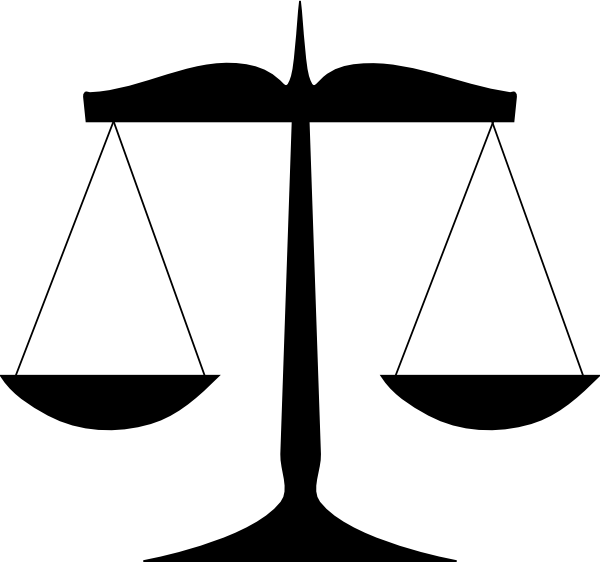 An organ allocation system should aim to balance patient and graft outcomes with fairness in transplant access and organ quality1
Equity
Utility
The 2014 KAS policy was the result of a decade-long effort by the OPTN and the transplant community to address these limitations with a focus on optimizing outcomes and equity1,2
1. Friedewald JJ, et al. Surg Clin North Am. 2013;93(6):1395-1406. 2. Organ Procurement and Transplantation Network. Proposal to substantially revise the National Kidney Allocation System.  2012. US Department of Health & Human Services.
[Speaker Notes: For nearly 30 years, the national kidney allocation system did not evolve to manage the broadening criteria for transplant eligibility and changing patient demographics.1
Demand for kidney transplants increased substantially while supply did not change.1
Waiting time became the dominant factor in organ allocation.1
A patchwork of local and regional variances to geographic distribution and allocation categories was created to address deficiencies.1,2
By design, an organ allocation system should aim to balance utility, including patient and graft outcomes, with equity, including transplant access and quality of organ offers.1
The 2014 KAS policy was the result of a decade-long effort by the OPTN and the transplant community to address these limitations with a focus on optimizing outcomes and equity.1,2

References:
Friedewald JJ, Samana CJ, Kasiske BL, et al. The kidney allocation system. Surg Clin North Am. 2013;93(6):1395-1406.
Organ Procurement and Transplantation Network. Proposal to substantially revise the National Kidney Allocation System. 2012. US Department of Health & Human Services.]
KAS Was Designed to Maximize Transplant Longevity While Increasing Organ Access
KAS was approved by OPTN in June 2013 and implemented in December 20141-3
Goals of 2014 KAS3
Reduce high discard rates
Increase matching between graft and recipient longevity
Improve efficiency and organ utilization through use of the KDPI and EPTS score 
Reduce inequities in kidney access
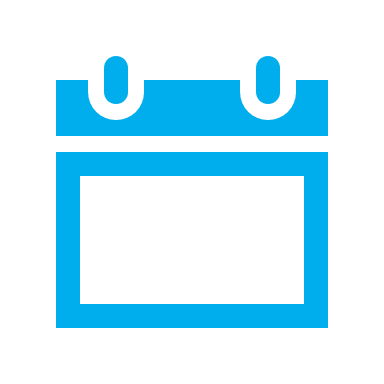 December
2014
CPRA, calculated panel reactive antibodies; EPTS, Estimated Post Transplant Survival; KDPI, Kidney Donor Profile Index. 
1. Friedewald JJ, et al. Surg Clin North Am. 2013;93(6):1395-1406. 2. OPTN/UNOS Kidney Transplantation Committee. Kidney Allocation System (KAS) clarifications and clean up. Organ Procurement and Transplantation Network website. https://optn.transplant.hrsa.gov/media/1239/04_kas-clarifications.pdf. Accessed October 6, 2021.
3. Organ Procurement and Transplantation Network. Proposal to substantially revise the National Kidney Allocation System. 2012. US Department of Health & Human Services.
[Speaker Notes: The Kidney Allocation System, or KAS, was approved by OPTN in June 2013 and implemented in December 2014.1-3
KAS was designed with the following aims3:
Reduce high discard rates.
Increase matching between graft and recipient longevity for those with the longest predicted survival post transplant. 
Improve efficiency and organ utilization through use of the Kidney Donor Profile Index (KDPI) and Estimated Post Transplant Survival (EPTS) score.  
Reduce inequities in kidney access.
To achieve these goals, OPTN/UNOS revised 9 main factors in kidney transplantation.3
Kidney donors are scored by KDPI.
Candidates are classified by EPTS score.
Calculation of candidate waiting time begins at dialysis or at the time of preemptive listing.
Priority for calculated panel reactive antibodies (CPRA) is now determined using a sliding scale, starting at 20%.
Pediatric candidates receive priority for kidneys with a KDPI of <35%.
Additional points are awarded to pediatric candidates when offered a zero antigen mismatched kidney (4 for patients aged 0-10 years at the time of match, 3 for patients aged 11-17 years at the time of match).
Organ availability expands as blood type B candidates can now accept offers of A2 and A2B kidneys.
Kidney payback policy is eliminated.
Regional and local variances to kidney policy are eliminated.

References:
Friedewald JJ, Samana CJ, Kasiske BL, et al. The kidney allocation system. Surg Clin North Am. 2013;93(6):1395-1406.
OPTN/UNOS Kidney Transplantation Committee. Kidney Allocation System (KAS) clarifications and clean up. Organ Procurement and Transplantation Network website. https://optn.transplant.hrsa.gov/media/1239/04_kas-clarifications.pdf. Accessed October 6, 2021.
Organ Procurement and Transplantation Network. Proposal to substantially revise the National Kidney Allocation System. 2012. US Department of Health & Human Services.]
Positive Outcomes in Kidney Allocation After Implementation of the 2014 KAS Policy
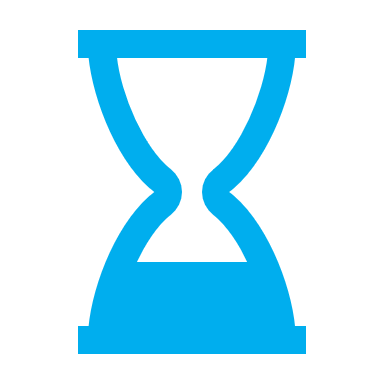 Longevity matching reduced large mismatches between KDPI and EPTS 2 years post KAS1
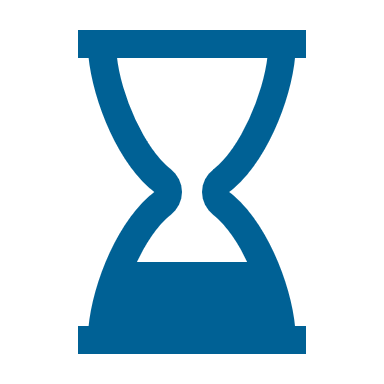 Significantly fewer 0-ABDR and 0-DR mismatch transplantsoccurred 1 year post KAS vs pre KAS (P<0.0001)2
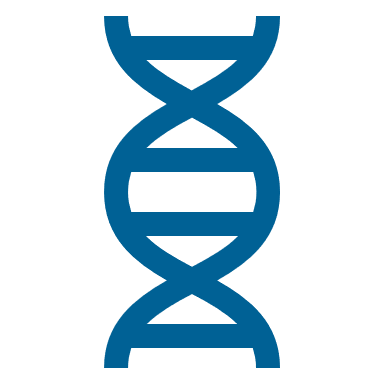 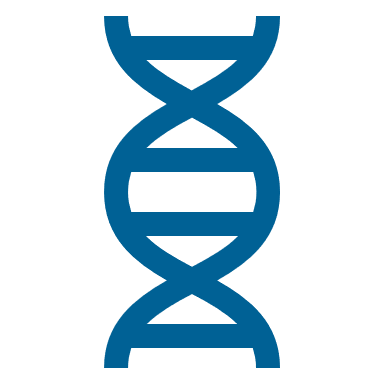 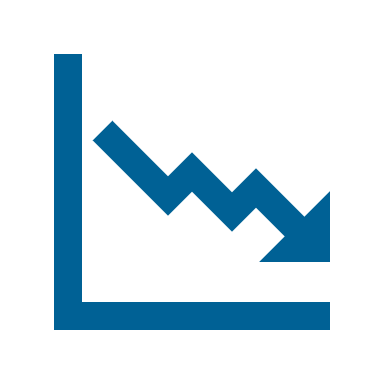 Mortality and death-censored graft failure rates improved for CPRA-100% recipients3,4
Disparities in transplant access associated with CPRA decreased sharply and 3-year outcomes for CPRA-100% recipients did not worsen under KAS4,5
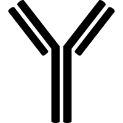 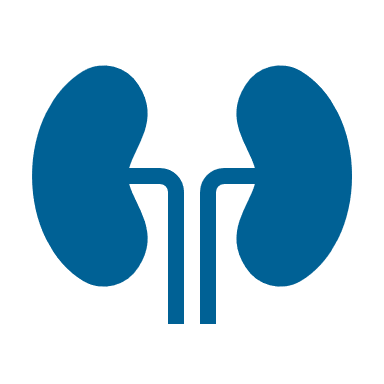 Transplant access disparity decreased by 40% in the 2 years post KAS vspre KAS, suggesting a substantial increase in transplant equity5
1. Two year analysis shows effects of kidney allocation system. Organ Procurement and Transplantation Network website. https://optn.transplant.hrsa.gov/news/two-year-analysis-shows-effects-of-kidney-allocation-system/. Accessed October 6, 2021. 2. Stewart DE, et al. Am J Transplant. 2016;16(6):1834-1847. 3. Jackson KR, et al. Am J Transplant. 2020;20(10):2890-2898. 4. Jackson KR, et al. Transplantation. 2020;104(7):1456-1461. 5. Stewart DE, et al. Am J Transplant. 2018;18(8):1924-1935.
[Speaker Notes: The 2014 KAS policy implementation led to some improvements in kidney allocation and access to transplant. These improvements are described below.
Analysis of OPTN data found that longevity matching reduced large mismatches 2 years post KAS by prioritizing KDPI <20% kidneys for candidates with the longest estimated posttransplant survival.1
A retrospective, observational study comparing DD kidney transplant recipient data obtained from the OPTN found significantly fewer 0-ABDR and 0-DR mismatch transplants (P<0.0001) 1 year post KAS vs pre KAS.2
During the same period, transplants characterized by 1-4 ABDR mismatch and 1-DR mismatch increased significantly.
CPRA-100% recipients experienced improved mortality and death-censored graft failure rates.3,4
In a single-center study of 109 CPRA-100% DD kidney transplant recipients conducted post KAS (December 2014- December 2017), 3-year patient and graft survival rates were 96.4% and 96.8%, respectively.3
T-cell–mediated rejection (TCMR) occurred in 10 recipients and antibody-mediated rejection (AMR) occurred in 15 recipients; however, TCMR did not result in graft failure and AMR was not significantly associated with 3-year death-censored graft failure.
A study using Scientific Registry of Transplant Recipients (SRTR) data to evaluate posttransplant outcomes among CPRA-100% recipients pre KAS (n=525; December 2009-December 2014) and post KAS (n=3,026; December 2014-December 2017) found improvements in mortality (P=0.04) and death-censored graft failure (P=0.005) for this patient population post KAS.4
Disparities in transplant access associated with CPRA decreased sharply in the 2 years post KAS and outcomes for CPRA-100% recipients did not worsen in the 3 years post KAS.4,5
Despite improvements in transplant access disparity, CPRA remained the second-highest factor contributing to disparities in transplant access in 2017.5
Using data from the OPTN, it was found that transplant access disparity, as measured by an Access to Transplant Score (ATS), decreased by 40% in the 2 years post KAS vs the 5 years pre KAS, suggesting a substantial increase in transplant equity.5
References:
Two year analysis shows effects of kidney allocation system. Organ Procurement and Transplantation Network website. https://optn.transplant.hrsa.gov/news/two-year-analysis-shows-effects-of-kidney-allocation-system/. Updated July 9, 2017. Accessed October 6, 2021. 
Stewart DE, Kucheryavaya AY, Klassen DK, et al. Changes in deceased donor kidney transplantation one year after KAS implementation. Am J Transplant. 2016;16(6):1834-1847. 
Jackson KR, Chen J, Kraus E, et al. Outcomes of cPRA 100% deceased donor kidney transplant recipients under the new Kidney Allocation System: a single-center cohort study. Am J Transplant. 2020;20(10):2890-2898. 
Jackson KR, Holscher C, Motter JD, et al. Posttransplant outcomes for cPRA-100% recipients under the new kidney allocation system. Transplantation. 2020;104(7):1456-1461.
Stewart DE, Wilk AR, Toll AE, et al. Measuring and monitoring equity in access to deceased donor kidney transplantation. Am J Transplant. 2018;18(8):1924-1935.]
Disparities in Kidney Transplantation Persisted After the 2014 KAS Policy Was Introduced
Unadjusted Racial Disparities inPreemptive DD Transplantation, Pre KAS vs Post KAS4
Despite its intended goals, the KAS policy implemented in 2014 did not solve all disparities in access to transplant
Substantial imbalance in DD transplant incidence still existed between candidates with a CPRA 99.5%-99.9% and a CPRA >99.9% (32.9% vs 9.4%)1
High-KDPI kidney discard rates remained higher in the post-KAS period2
White patients were more likely than Black or Hispanic patients to resolve waiting-list inactivity, resulting in activation3
Pre KAS = 2011-2013 and post KAS = 2016-2018.
Geographic disparities in access to transplant remained large after KAS implementation5
OR, odds ratio.
1. Jackson KR, et al.  Am J Transplant. 2019;19(4):1129-1138. 2. Two year analysis shows effects of kidney allocation system. Organ Procurement and Transplantation Network website. https://optn.transplant.hrsa.gov/news/two-year-analysis-shows-effects-of-kidney-allocation-system/. Accessed October 6, 2021. 3. Kulkarni S, et al. JAMA Surg. 2019;154(7):618-625. 4. King KL, et al. Clin J Am Soc Nephrol. 2019;14(10):1500-1511. 5. Zhou S, et al. Am J Transplant. 2018;18(6):1415-1423.
[Speaker Notes: Despite its intended goals, the KAS policy implemented in 2014 did not solve all disparities in access to transplant. 
A substantial imbalance in DD transplant incidence still existed between candidates with a CPRA 99.5%-99.9% and those who had a CPRA ≥99.9% (32.9% vs 9.4%).1
High-KDPI kidney discard rates remained higher in the 2 years post KAS vs pre KAS.2
White patients were more likely than Black or Hispanic patients to resolve waiting-list inactivity, resulting in activation. White patients with CPRA 80%-89% and >90% were more likely to receive a transplant vs Black patients.3
As shown in the table, disparities in preemptive kidney transplants persisted post KAS (2016-2018) and worsened for non-White and Medicare patients.4
Geographic disparities in access to transplant remained large after KAS implementation.5

References:
Jackson KR, Covarrubias K, Holscher CM, et al. The national landscape of deceased donor kidney transplantation for the highly sensitized: transplant rates, waitlist mortality, and posttransplant survival under KAS. Am J Transplant. 2019;19(4):1129-1138.
Two year analysis shows effects of kidney allocation system. Organ Procurement and Transplantation Network website. https://optn.transplant.hrsa.gov/news/two-year-analysis-shows-effects-of-kidney-allocation-system/. Updated July 9, 2017. Accessed October 6, 2021. 
Kulkarni S, Ladin K, Haakinson D, et al. Association of racial disparities with access to kidney transplant after the implementation of the new kidney allocation system. JAMA Surg. 2019;154(7):618-625. 
King KL, Husain SA, Jin Z, et al. Trends in disparities in preemptive kidney transplantation in the United States. Clin J Am Soc Nephrol. 2019;14(10):1500-1511.
Zhou S, Massie AB, Luo X, et al. Geographic disparity in kidney transplantation under KAS. Am J Transplant. 2018;18(6):1415-1423.]
Previous KAS Policy Allocated Kidneys Based on DSA and Region
Kidney allocation was divided into local, regional, and national geographic areas1
Local allocation was defined by 58 DSAs, served by OPOs2
Regional allocation was defined by 11 geographic units, which were not uniform in size or population3
Region01
Local DSAs4
OPTN Regions4
Region06
Region09
Region07
Region02
Region10
Region08
Region05
Region11
Region03
Region04
DSAs, donor service areas; OPOs, organ procurement organizations. 
1. OPTN Kidney Transplantation Committee. Briefing to the OPTN Board of Directors: Elimination of DSA and region from Kidney Allocation Policy. Organ Procurement and Transplantation Network website. https://optn.transplant.hrsa.gov/media/3406/kidney_bp-update-121019.pdf. Accessed October 4, 2021. 2. About SRTR reports. Scientific Registry of Transplant Recipients website. https://www.srtr.org/reports/about-srtr-reports/. Accessed April 15, 2021. 3. OPTN regional review. Organ Procurement and Transplantation Network website. https://optn.transplant.hrsa.gov/members/regions/optn-regional-review/. Accessed November 1, 2021. 4. Proposal at a glance: Eliminate the use of DSA and region in Kidney Allocation Policy. Organ Procurement and Transplantation Network website. https://optn.transplant.hrsa.gov/media/3104/kidney_publiccomment_201908.pdf. Accessed October 13, 2021.
[Speaker Notes: When KAS was implemented in 2014, kidney allocation was divided into local, regional, and national geographic areas.1
Local allocation was defined by 58 donor service areas (DSAs).2
Regional allocation was defined by 11 geographic units, which were not uniform in size or population.3
DSAs were geographic areas designated by the Centers for Medicare and Medicaid Services (CMS) that were served by one organ procurement organization (OPO), one or more transplant programs, and one or more donor hospitals.1
DSA boundaries were not drawn to ensure equitable distribution, but rather defined the area in which an OPO was obligated to recover organs.
Likewise, regions differed in geographic size and were not optimized for organ allocation.1
Regions represented administrative boundaries for the OPTN and consisted of DSAs based on relationships between OPOs and transplant centers. 

References:
OPTN Kidney Transplantation Committee. Briefing to the OPTN Board of Directors: Elimination of DSA and region from Kidney Allocation Policy. Organ Procurement and Transplantation Network website. https://optn.transplant.hrsa.gov/media/3406/kidney_bp-update-121019.pdf. Accessed October 4, 2021. 
About SRTR reports. Scientific Registry of Transplant Recipients website. https://www.srtr.org/reports/about-srtr-reports/. Accessed April 15, 2021. 
OPTN regional review. Organ Procurement and Transplantation Network website. https://optn.transplant.hrsa.gov/members/regions/optn-regional-review/. Accessed November 1, 2021.]
Variation in Access to Transplant Was Observed by DSA
The probability of a transplant varied 16-fold nationally between centers after implementation of the DSA system1
Within DSAs, there was a median 2.3-fold variation in transplant probability between centers1
Geographic variation was observed in access to DD kidneys with KDPI ≤20% for EPTS ≤20% candidates2
Characteristics Affecting Access to Transplant3
DSA had the greatest independent association with candidate variability in access to transplant3
Used with permission from Stewart DE, et al. Am J Transplant. 2018;18(8):1924-1935. © 2018 John Wiley and Sons.
1. King KL, et al. J Am Soc Nephrol. 2020;31(12):2900-2911. 2. Husain SA, et al. Prog Transplant. 2019;29(4):354-360. 3. Stewart DE, et al. Am J Transplant. 2018;18(8):1924-1935.
[Speaker Notes: Variation in size, transplant volume, and population made DSA and region poor measures of geographic distance between donors and candidates.1 
The probability of a transplant varied 16-fold nationally between centers after implementation of the DSA system.2
Within DSAs, there was a median 2.3-fold variation in transplant probability between centers.2
Geographic variation was observed in access to DD kidneys with KDPI ≤20% for EPTS ≤20% candidates.3
To evaluate disparities in transplant access, the Access to Transplant Score (ATS) was developed to measure relative differences in transplant access associated with patient characteristics.4
Using OPTN data, the variation in ATS, as measured by standard deviation, reflects the degree of equity in kidney access across the allocation system based on various candidate factors.4,5
As shown in the graph, the DSA where a candidate was listed had the greatest association with disparity in access to transplant between January 1 and March 31, 2017.5
As such, the OPTN determined that the use of DSA and region in kidney distribution presented a potential conflict with the OPTN Final Rule, which states that allocation “shall not be based on the candidate’s place of residence or place of listing, except to the extent required.”4

References:
Proposal at a glance: Eliminate the use of DSA and region in Kidney Allocation Policy. Organ Procurement and Transplantation Network website. https://optn.transplant.hrsa.gov/media/3104/kidney_publiccomment_201908.pdf. Accessed October 13, 2021. 
King KL, Husain SA, Schold JD, et al. Major variation across local transplant centers in probability of kidney transplant for wait-listed patients. J Am Soc Nephrol. 2020;31(12):2900-2911. 
Husain SA, King KL, Dube GK, et al. Regional disparities in transplantation with deceased donor kidneys with Kidney Donor Profile Index less than 20% among candidates with top 20% estimated post transplant survival. Prog Transplant. 2019;29(4):354-360.
OPTN Kidney Transplantation Committee. Briefing to the OPTN Board of Directors: Elimination of DSA and region from Kidney Allocation Policy. Organ Procurement and Transplantation Network website. https://optn.transplant.hrsa.gov/media/3406/kidney_bp-update-121019.pdf. Accessed October 4, 2021. 
Stewart DE, Wilk AR, Toll AE, et al. Measuring and monitoring equity in access to deceased donor kidney transplantation. Am J Transplant. 2018;18(8):1924-1935.]
Waiting Times Varied Greatly by Geographic Location
Median Waiting Time to DD Kidney Transplant Across the US3
Disparities in transplant access due to geography led to large variations in waiting times1 
Decisions to accept or reject organ offers may have been influenced by waiting times2 
Centers in regions with short waiting times may have been more likely to reject lower-quality organs and wait for better offers
Q:
Did waiting times at your center affect your organ acceptance policies?
1. OPTN Kidney Transplantation Committee. Briefing to the OPTN Board of Directors: Elimination of DSA and region from Kidney Allocation Policy. Organ Procurement and Transplantation Network website. https://optn.transplant.hrsa.gov/media/3406/kidney_bp-update-121019.pdf. Accessed October 4, 2021. 2. Mohan S, Chiles MC. Clin J Am Soc Nephrol. 2017;12(8):1212-1214. 3. Proposal at a glance: Eliminate the use of DSA and region in Kidney Allocation Policy. Organ Procurement and Transplantation Network website. https://optn.transplant.hrsa.gov/media/3104/kidney_publiccomment_201908.pdf. Accessed October 13, 2021.
[Speaker Notes: Disparities in transplant access due to geography led to large variations in waiting times.1
As shown in the graph, large variations existed by DSA in the median waiting time for kidney transplant candidates on the waiting list between March 1, 2015, and March 1, 2016.2
Decisions to accept or reject organ offers may have been influenced by waiting times.3
Centers in regions with short waiting times may have been more likely to reject lower-quality organs and wait for better offers.
Question for discussion: Did waiting times at your center affect your organ acceptance policies?

References:
OPTN Kidney Transplantation Committee. Briefing to the OPTN Board of Directors: Elimination of DSA and region from Kidney Allocation Policy. Organ Procurement and Transplantation Network website. https://optn.transplant.hrsa.gov/media/3406/kidney_bp-update-121019.pdf. Accessed October 4, 2021. 
Proposal at a glance: Eliminate the use of DSA and region in Kidney Allocation Policy. Organ Procurement and Transplantation Network website. https://optn.transplant.hrsa.gov/media/3104/kidney_publiccomment_201908.pdf. Accessed October 13, 2021. 
Mohan S, Chiles MC. Achieving equity through reducing variability in accepting deceased donor kidney offers. Clin J Am Soc Nephrol. 2017;12(8):1212-1214.]
Intended Outcomes of the 2021 Updated Allocation Policy
Summary of Policy Changes2
To address these disparities, the OPTN instituted a new policy aimed to1
Broaden and optimize organ distribution
Ensure prioritization of the most urgent candidates
Create a proximity point system 
Reduce impact of location on transplant access
Improve equity in kidney allocation
Addressed medically urgent candidates in the new kidney allocation system
Removed DSA and region from kidney allocation
March
The KAS policy update was approved by OPTN in December 2019 and implemented in March 20212,3
2021
1. OPTN Kidney Transplantation Committee. Briefing to the OPTN Board of Directors: Elimination of DSA and region from Kidney Allocation Policy. Organ Procurement and Transplantation Network website. https://optn.transplant.hrsa.gov/media/3406/kidney_bp-update-121019.pdf. Accessed October 4, 2021. 2. Notice of implementation: Removal of DSA and region from kidney and pancreas allocation. United Network for Organ Sharing website. https://unos.org/news/implementation-notice-dsa-region-removal-kidney-pancreas-allocation/. Implemented March 15, 2021. Accessed October 6, 2021. 3. Notice of OPTN policy changes: Eliminate the Use of DSA and region from Kidney Allocation Policy. Organ Procurement and Transplantation Network website. https://optn.transplant.hrsa.gov/media/3452/kidney-removal-of-dsa-policy-notice.pdf. Accessed October 6, 2021.
[Speaker Notes: To address these disparities, the OPTN instituted a new policy aimed to1
Broaden and optimize organ distribution
Ensure prioritization of the most urgent candidates
Create a proximity point system 
Reduce impact of location on transplant access
Improve equity in kidney allocation
The two primary policy changes included2
Removing DSA and region from kidney allocation
Addressing medically urgent candidates in the new kidney allocation system
The KAS policy update was approved by OPTN in December 2019 and implemented in March 2021.2,3

References:
OPTN Kidney Transplantation Committee. Briefing to the OPTN Board of Directors: Elimination of DSA and region from Kidney Allocation Policy. Organ Procurement and Transplantation Network website. https://optn.transplant.hrsa.gov/media/3406/kidney_bp-update-121019.pdf. Accessed October 4, 2021. 
Notice of implementation: Removal of DSA and region from kidney and pancreas allocation. United Network for Organ Sharing website. https://unos.org/news/implementation-notice-dsa-region-removal-kidney-pancreas-allocation/. Implemented March 15, 2021. Accessed October 6, 2021.
Notice of OPTN policy changes: Eliminate the use of DSA and region from Kidney Allocation Policy. Organ Procurement and Transplantation Network website. https://optn.transplant.hrsa.gov/media/3452/kidney-removal-of-dsa-policy-notice.pdf. Approved December 3, 2019. Accessed October 6, 2021.]
New 2021 Policy Change: Removed DSAs and Regions From Kidney Allocation1
250-NM Fixed Circle andProximity Points2
Kidney allocation to occur first locally inside the 250-NM fixed-distance circle around the donor hospital, then nationally1

Policy Updates1
DSA and region were replaced by a 250-NM fixed-distance circle around the donor hospital 
Candidates receive proximity points based on distance from the candidate’s place of listing to the donor hospital
Increased prioritization in kidney allocation for pediatric candidates and prior living donors
CandidateB
1 point
CandidateA
0 points
250 NM
Donor hospital
CandidateC
4 points
Note: 1 NM = 1.1508 land miles3
NM, nautical mile.
1. Briefing to the OPTN Board of Directors: Eliminate the Use of DSA and Region in Kidney Allocation Policy. Organ Procurement and Transplantation Network website. https://optn.transplant.hrsa.gov/media/3406/kidney_bp-update-121019.pdf. Accessed October 4, 2021. 2. Inside/outside circle and proximity points. Organ Procurement and Transplantation Network website. https://optn.transplant.hrsa.gov/media/4037/inside-outside-circle-and-proximity-points.pdf. Accessed October 6, 2021. 3.  Why nautical mile and knot are the units used at sea? https://www.marineinsight.com/guidelines/nautical-mile-knot-units-used-sea/. Accessed October 6, 2021.
[Speaker Notes: In the 2021 KAS policy update, DSAs and regions were removed from kidney allocation.1
Kidney allocation was updated to occur first locally inside the 250-NM (nautical mile) fixed-distance circle around the donor hospital, and then nationally, outside the 250-NM circle.1
One NM is equal to approximately 1.1508 land miles.2
Policy updates included the following1:
DSA and region were replaced by a 250-NM fixed-distance circle around the donor hospital. 
Candidates receive proximity points based on distance from the candidate’s place of listing to the donor hospital.
Increased prioritization in kidney allocation for pediatric candidates and prior living donors. 
Although multiple fixed distances were considered for this policy, 250 NM was selected due to the projected improvement in transplant access combined with acceptable cold ischemic times, in an effort to avoid potential adverse outcomes or increased discard rates.1
The 250-NM circle also ensured that the primary transportation method could be driving, considered more reliable than flying.1
Whereas some regional and local variances to national kidney policy were created to address geographic distribution of kidneys prior to the 2014 KAS policy, the 250-NM fixed-distance circle was applied consistently nationwide with the 2021 policy update.1,3
The example on the slide demonstrates the proximity point system, in which candidates on the waiting list located inside the 250-NM circle around the donor hospital receive up to 2 proximity points.4
Proximity points decrease linearly from 2 out to the edge of the 250-NM circle.
Here, we see that Candidate B is halfway between the donor hospital and the 250-NM circle edge and receives 1 proximity point, while Candidate A is located on the edge of the 250-NM circle and receives 0 proximity points. 
The example on the slide also demonstrates the proximity point system for candidates located outside of the 250-NM circle.4
If no candidate match is located within the 250-NM circle, then candidates located outside of the circle can be awarded a maximum of 4 proximity points, which decrease linearly out to 2,500 NM away from the donor hospital.
In the slide example, Candidate C is located just outside the 250-NM circle and receives 4 proximity points.
It is important to note that proximity points only prioritize candidates within their classification.4
References:
OPTN Kidney Transplantation Committee. Briefing to the OPTN Board of Directors: Elimination of DSA and region from Kidney Allocation Policy. Organ Procurement and Transplantation Network website. https://optn.transplant.hrsa.gov/media/3406/kidney_bp-update-121019.pdf. Accessed October 4, 2021. 
Why nautical mile and knot are the units used at sea? Marine Insight website. https://www.marineinsight.com/guidelines/nautical-mile-knot-units-used-sea/. Accessed October 6, 2021. 
Organ Procurement and Transplantation Network. Proposal to substantially revise the National Kidney Allocation System. 2012. US Department of Health & Human Services. 
Inside/outside circle and proximity points. Organ Procurement and Transplantation Network website. https://optn.transplant.hrsa.gov/media/4037/inside-outside-circle-and-proximity-points.pdf. Accessed October 6, 2021.]
New 2021 Policy Change: Created a New Medically Urgent Classification
The new KAS policy created a Medically Urgent classification within all 4 KDPI sequences in allocation policy1
To be placed into this new classification, a candidate must be at imminent risk of death due to loss of dialysis access for kidney failure1
Medically urgent sortedabove non-medicallyurgent
Medically urgent classification
Classification belowproposed medicalurgency classification
Based on community feedback, prior living donors and pediatric candidates received higher prioritization within each sequence
1. Addressing medically urgent candidates in the new kidney allocation system. Organ Procurement and Transplantation Network website. https://optn.transplant.hrsa.gov/learn/professional-education/kidney-allocation-system/addressing-medically-urgent-candidates-in-the-new-kidney-allocation-system/. Accessed October 6, 2021. 2. Proposal at a glance: Eliminate the use of DSA and region in Kidney Allocation Policy. Organ Procurement and Transplantation Network website. https://optn.transplant.hrsa.gov/media/3104/kidney_publiccomment_201908.pdf. Accessed October 13, 2021.
[Speaker Notes: The 2021 KAS policy update created a new Medically Urgent classification for candidates on the waiting list.1
To be placed into this new classification, a candidate must be at imminent risk of death due to loss of dialysis access for kidney failure.
As shown in the table, this new classification was added to each of the 4 KDPI sequences in allocation policy.1 
Based on community feedback, prior living donors and pediatric candidates received higher prioritization within each sequence.2

References:
Addressing medically urgent candidates in the new kidney allocation system. Organ Procurement and Transplantation Network website. https://optn.transplant.hrsa.gov/learn/professional-education/kidney-allocation-system/addressing-medically-urgent-candidates-in-the-new-kidney-allocation-system/. Accessed October 6, 2021.
Proposal at a glance: Eliminate the use of DSA and region in Kidney Allocation Policy. Organ Procurement and Transplantation Network website. https://optn.transplant.hrsa.gov/media/3104/kidney_publiccomment_201908.pdf. Accessed October 13, 2021.]
Early Outcomes and Other Considerations
Early Outcomes Data Showed No Substantial Negative Impact on Kidney Registrations and Transplants by Race
An early 6-month analysis showed that the overall number of kidney registrations and DD transplants increased across all ethnicities post-policy implementation
Kidney Registrations by Policy Era and Recipient Ethnicity
DD Kidney Transplants by Policy Era and Recipient Ethnicity
Transplants, %
Registrations, %
Pre policy	Post policy
Final report: Eliminate use of DSA and region from kidney allocation 6 month post-implementation monitoring report. Organ Procurement and Transplantation Network website. https://optn.transplant.hrsa.gov/media/z0ohhcut/data_report_kidney_full_20211008_1_508_compliant.pdf. Accessed October 12, 2021.
[Speaker Notes: An OPTN analysis of kidney transplantation data from December 1, 2020, to June 30, 2021, evaluated transplantation outcomes 6 months after the implementation of the 250-NM circle allocation policy.
The pre-KAS period was defined as December 1, 2020, to March 14, 2021.
The post-KAS period was defined as March 15 to June 30, 2021.
As these are early data, definitive conclusions cannot be made yet. There is a need to further monitor and assess the impact of this policy change before making definitive conclusions.
Within the first 6 months after the policy implementation, the overall number of kidney registrations and DD transplants increased across all ethnicities.
The graph on the left shows that the largest percent increase in kidney registrations was among Hispanic patients in the post-policy update period.
The graph on the right shows a similar pattern among DD transplants in this period, in which Hispanic and Black patients had the largest percent increase post-policy update.
Asian recipients also had a marginal increase in the percentage of DD transplants.

Reference:
Final report: Eliminate use of DSA and region from kidney allocation 6 month post-implementation monitoring report. Organ Procurement and Transplantation Network website. https://optn.transplant.hrsa.gov/media/z0ohhcut/data_report_kidney_full_20211008_1_508_compliant.pdf. Accessed October 12, 2021.]
Early Outcomes Showed No Substantial Negative Impact on Kidney Registrations and Transplants by Age
In the same early analysis, the overall number of kidney registrations and DD transplants increased across all adult age groups post-policy implementation
Kidney Registrations by Policy Era and Recipient Age
DD Kidney Transplantsby Policy Era and Recipient Age
Transplants, %
Registrations, %
Pre policy	 Post policy
Final report: Eliminate use of DSA and region from kidney allocation 6 month post-implementation monitoring report. Organ Procurement and Transplantation Network website. https://optn.transplant.hrsa.gov/media/z0ohhcut/data_report_kidney_full_20211008_1_508_compliant.pdf. Accessed October 12, 2021.
[Speaker Notes: In the same early 6-month analysis, the overall number of kidney registrations and DD transplants increased across all adult age groups post-policy implementation. 
The graph on the left shows that the largest percent increase in kidney registrations between December 1, 2020, and June 30, 2021, was among patients aged 50-64 years in the post-policy update period.
The graph on the right shows a similar pattern among DD transplants in this period, in which patients aged 50-64 years had the largest percent increase post-policy update.

Reference:
Final report: Eliminate use of DSA and region from kidney allocation 6 month post-implementation monitoring report. Organ Procurement and Transplantation Network website. https://optn.transplant.hrsa.gov/media/z0ohhcut/data_report_kidney_full_20211008_1_508_compliant.pdf. Accessed October 12, 2021.]
Early Outcomes Show a Shift in Sharing of DD Kidneys
Early 6-month data evaluated the shift in transplant rates of kidneys recovered pre policy vs post policy using the former local, regional, and national geographic units 
Local shares of DD kidneys recovered in the same DSA as the transplant hospital decreased from 70.44% to 38.93% 
Regional and national shares of DD kidneys increased from 14.99% to 29.07% and 14.57% to 32%, respectively
DD Kidney Transplants by PolicyEra and Share Type
Transplants, %
Q:
Have you observed changes in local vs regional and national shares?
Pre policy	Post policy
Final report: Eliminate use of DSA and region from kidney allocation 6 month post-implementation monitoring report. Organ Procurement and Transplantation Network website. https://optn.transplant.hrsa.gov/media/z0ohhcut/data_report_kidney_full_20211008_1_508_compliant.pdf. Accessed October 12, 2021.
[Speaker Notes: Early 6-month data also evaluated transplant rates using kidneys recovered locally, regionally, or nationally post policy vs pre policy.
The graph shows that shares of DD kidneys decreased locally but increased regionally and nationally in the post-policy update period.
Local shares of DD kidneys recovered in the same DSA as the transplant hospital decreased from 70.44% to 38.93%. 
Regional and national shares of DD kidneys increased from 14.99% to 29.07% and 14.57% to 32%, respectively.
These data quantify the changes in kidney allocation as outlined in the updated KAS policy.
Question for discussion: Have you observed changes in local vs regional and national shares? 

Reference:
Final report: Eliminate use of DSA and region from kidney allocation 6 month post-implementation monitoring report. Organ Procurement and Transplantation Network website. https://optn.transplant.hrsa.gov/media/z0ohhcut/data_report_kidney_full_20211008_1_508_compliant.pdf. Accessed October 12, 2021.]
Center-Related Impacts of the Updated KAS Policy in 2021
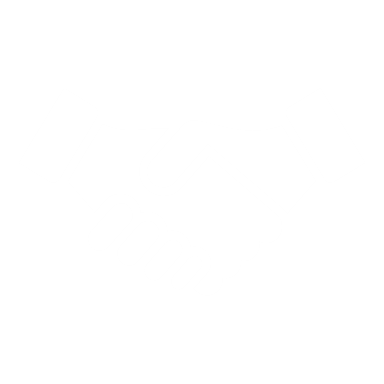 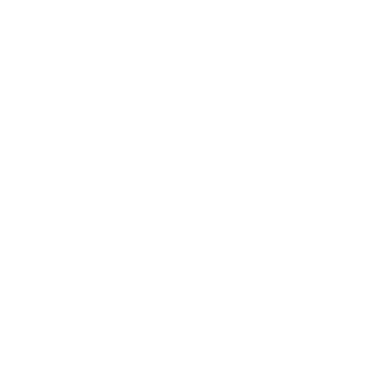 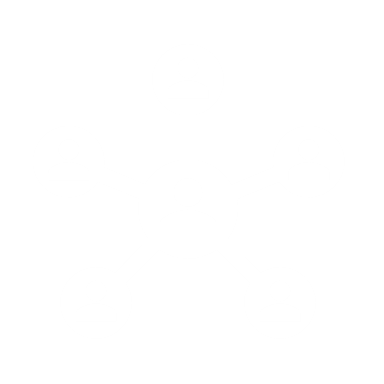 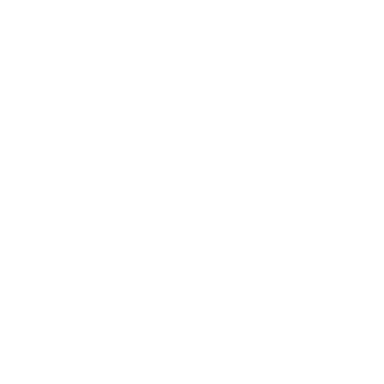 Organ distribution over greater distances between donor and recipient1
New working relationships with OPOs1,2
New competition between centers that previously did not exist1
Need to update 
waiting list management policies to ensure patient readiness1
1. Klarman SE, Formica RN Jr. J Am Soc Nephrol. 2020;31(6):1174-1176. 2. Notice of OPTN policy changes: Eliminate the use of DSA and region from Kidney Allocation Policy. Organ Procurement and Transplantation Network website. https://optn.transplant.hrsa.gov/media/3452/kidney-removal-of-dsa-policy-notice.pdf. Accessed October 6, 2021.
[Speaker Notes: The 2021 KAS policy update will require centers to consider new challenges, including
Organ distribution over greater distances between donor and recipient.1
New working relationships with OPOs.1,2
New competition between centers that previously did not exist.1
The need to update waiting list management policies to ensure patient readiness.1

References:
Klarman SE, Formica RN Jr. The broader sharing of deceased donor kidneys is an ethical and legal imperative. J Am Soc Nephrol. 2020;31(6):1174-1176.
Notice of OPTN policy changes: Eliminate the use of DSA and region from Kidney Allocation Policy. Organ Procurement and Transplantation Network website. https://optn.transplant.hrsa.gov/media/3452/kidney-removal-of-dsa-policy-notice.pdf. Approved December 3, 2019. Accessed October 6, 2021.]
Effects of the KAS Policy Update on Center Waiting List Management Policies
The “bolus” effect: Centers with long waiting times will experience an increase in kidney supply at the expense of centers with short waiting times1
How will centers ensure that patients on the waiting list are prepared if an organ becomes available?
Could telehealth be a useful tool for waiting list management?
Increase living donation: Centers with historically short waiting times and lower rates of living donation may promote living donor programs1
1. Klarman SE, Formica RN Jr. J Am Soc Nephrol. 2020;31(6):1174-1176. 2. Kirk AD, et al, eds. Textbook of Organ Transplantation. Chichester, West Sussex: John Wiley & Sons Inc; 2014.
[Speaker Notes: Because the allocation score is heavily dependent on waiting time, centers will need to develop efficient list management.1
Waiting list management goals should include2
Well-structured system to maintain contact with patients
Clear communication with referring nephrologists and dialysis centers
Closely monitor patients at high risk of cardiac events
Standardized criteria for waiting list activation and inactivation and delisting
Regular multidisciplinary team meetings
Identify top candidates in each ABO blood group and ensure readiness
Regular updates to candidates of their status
The “bolus” effect: Centers with long waiting times will experience an increase in kidney supply at the expense of centers with short waiting times.1
How will centers ensure that patients on the wait list are prepared if an organ becomes available?
Could telehealth be a useful tool for waiting list management?
Centers with short waiting times with historically lower rates of living donation may promote living donor programs.1

References:
Klarman SE, Formica RN Jr. The broader sharing of deceased donor kidneys is an ethical and legal imperative. J Am Soc Nephrol. 2020;31(6):1174-1176.
Kirk AD, Knechtle SJ, Larsen CP, et al, eds. Textbook of Organ Transplantation. Chichester, West Sussex: John Wiley & Sons Inc; 2014.]
ORGANTRANSPORT
Commercial flight vs charter flight vs drone
Crossmatching
Shift to virtual crossmatching and HLA typing
ORGANTRANSPORT
Commercial flight vs charter flight vs drone
Crossmatching
Shift to virtual crossmatching and HLA typing
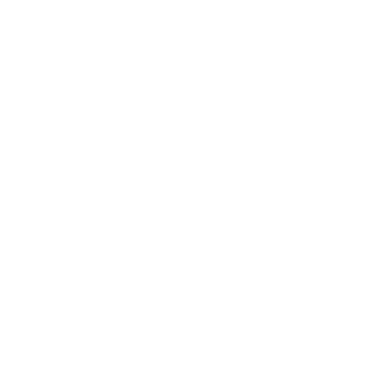 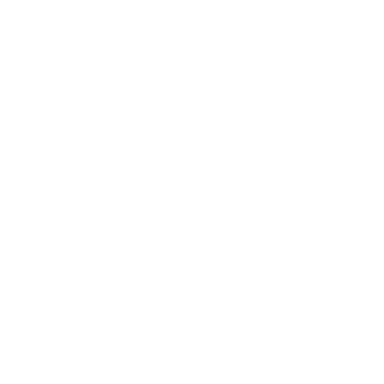 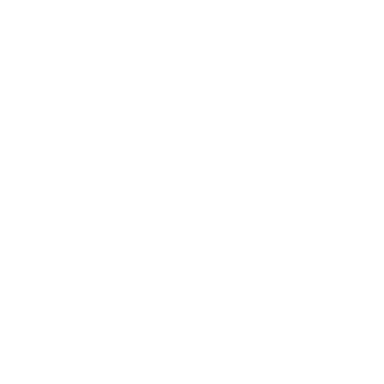 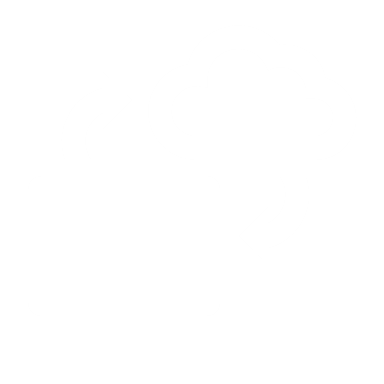 CHALLENGES ANDOPPORTUNITIESIN KIDNEYALLOCATION
Shippinglogistics
On ice vs on pump
Antibody database 
Develop UNOS database to meet future needs
Shippinglogistics
On ice vs on pump
Antibody database 
Develop UNOS database to meet future needs
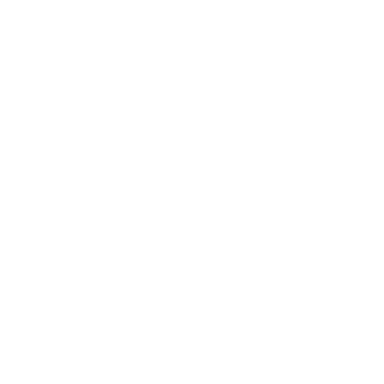 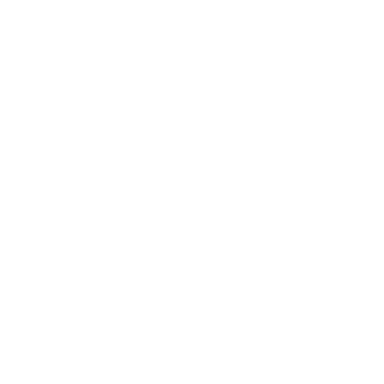 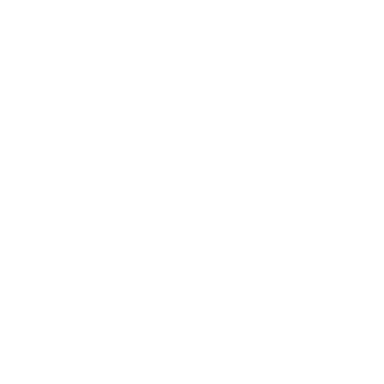 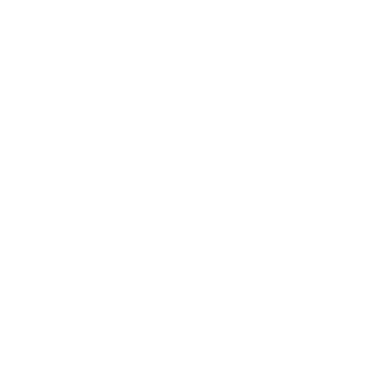 Cold IschemiA Time
Limit adverse outcomes
Equity 
Improve access and transplant education
Cold IschemiA Time
Limit adverse outcomes
Equity 
Improve access and transplant education
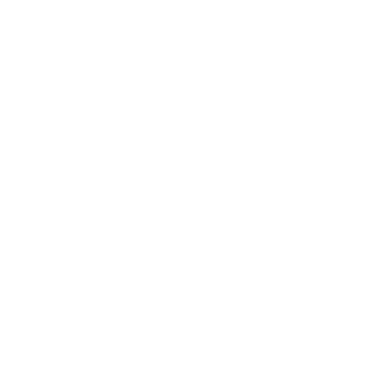 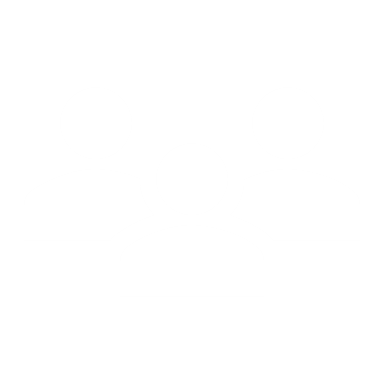 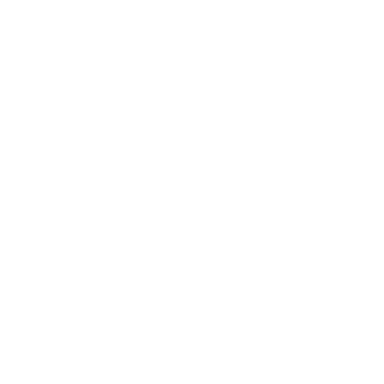 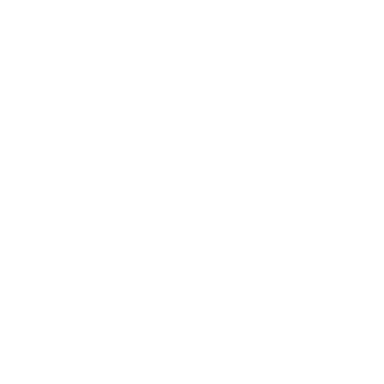 HLA, human leukocyte antigen.
[Speaker Notes: Presenter, please note that this slide is animated. Please click to bring up each section individually for discussion as needed. 
Given the expansion of prior "local" DSAs, how should the transportation of organs evolve?
Would alternate transportation methods, such as charter flights or drones, improve organ transport?
Would the use of commercial shipping companies be an opportunity to improve organ transport?
How should organ preservation methods be adapted to adjust to complicated logistics that extend cold ischemia time?
Will the new KAS speed the adoption of more complete human leukocyte antigen (HLA) typing to improve virtual crossmatching (DQ/DP, allele level typing)? What other advances might the new KAS enable? 
We are moving towards a system that sends the kidney to the recipient and does not require candidates to list at multiple centers to gain an advantage. Do you believe that these changes will advance equity? How can we best educate the transplant community about how these changes might affect different parts of our society?]
Impact of the 2021 Policy Change on Transplant Centers
Case Studies
These case studies are hypothetical and should be used for illustrative purposes only. They are not intended to instruct any health care provider in the treatment of any illness, nor are they meant to substitute for medical training or to be relied upon in treating any individual patient. The health care provider reading these case studies should use his or her own knowledge, education, training, and judgment when treating patients.
[Speaker Notes: We will now discuss how the updated KAS policy may affect transplant centers through the use of  2 hypothetical case studies.]
Case 1: Center With Short Waiting Times
A Transplant Center With Historically Short Waiting Times
The transplant center has a well-respected kidney transplant program
Waiting times at this center will now increase due to competition with neighboring centers

Average Transplant Volume
165 DD transplants per year
12 living donor transplants per year

Average Time to Transplant
1 year
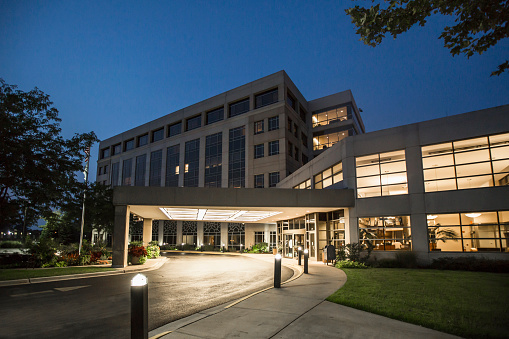 Imagery supplied by Gettyimages.com
[Speaker Notes: The transplant center has a well-respected kidney transplant program with historically short waiting times.
Waiting times at this center will now increase due to competition with neighboring centers.
Average Transplant Volume
165 DD transplants per year
12 living donor transplants per year
Average Time to Transplant
1 year]
Case 1: Center With Short Waiting Times
Impact of the 2021 Policy Change on the Transplant Center With Short Waiting Times
New Center Considerations
Center competition
Travel time
Quality of the organ offers
Organ acceptance policies
Living donation programs
Effects of Policy Update on Waiting Times for Centers Previously in Different DSAs
Expected Change in Waiting Times
Historical Waiting Times
Increase
Transplantcenter 
1 year
Decrease
250 NM
Neighboring transplant center
5 years
Q:
How will the new policy affect this center’s waiting times and organ offers?
Adler JT, et al. Am J Transplant. 2021;21(6):2007-2013.
[Speaker Notes: Compared with the center with historically short waiting times, a neighboring center has a much longer historical waiting time of 5 years for a DD kidney transplant. 
As a result of the new KAS policy, waiting times at the center with historically short waiting times are likely to increase, whereas waiting times at the neighboring center are likely to decrease. 
With increasing waiting times for kidney transplant under the new KAS policy, some considerations might include
Increased center competition
Increased travel time
Changes in the quality of the organ offers
Reconsideration organ acceptance policies
Promotion of living donation programs to prevent patients from spending excess time on dialysis
Question for discussion: When faced with competition from other centers with previously long waiting times, how will the new policy affect this center’s waiting times and organ offers?

Reference:
Adler JT, Husain SA, King KL, et al. Greater complexity and monitoring of the new Kidney Allocation System: implications and unintended consequences of concentric circle kidney allocation on network complexity. Am J Transplant. 2021;21(6):2007-2013.]
Case 1: Center With Short Waiting Times
Lisa, a Patient at the Center With Historically Short Waiting Times
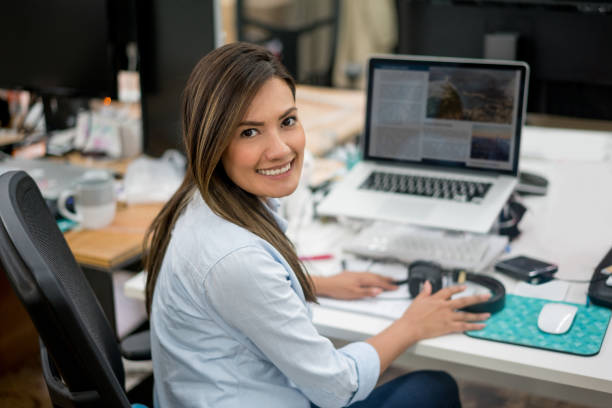 Patient Overview
34-year-old graphic designer living with her husband 
Has a sibling who is interested in being a living donor

Patient History
Had IgA nephropathy with proteinuria
Was added to the transplant waiting list 3 months ago

Clinical History
Routine tests revealed consistently rising creatinine and proteinuria
Current eGFR is 16 mL/min/1.73 m2
CPRA score of 35
Q:
How do the current allocation guidelines affect the transplant center and Lisa’s chances of receiving a kidney transplant?
eGFR, estimated glomerular filtration rate; IgA, immunoglobulin A.
[Speaker Notes: Lisa, a 34-year-old graphic designer living with her husband, is a patient at the center with short waiting times. Lisa has a sibling who is interested in being a living donor. 
Patient History
Had immunoglobulin A (IgA) nephropathy with proteinuria
Was added to the transplant waiting list 3 months ago
Clinical History
Routine tests revealed consistently rising creatinine and proteinuria
Current estimated glomerular filtration rate (eGFR) is 16 mL/min/1.73 m2
CPRA score of 35
Question for discussion: How do the current allocation guidelines affect the transplant center and Lisa’s chances of receiving a kidney transplant?]
Case 1: Center With Short Waiting Times
Living Donor Kidney Transplants Are Associated With Improved Outcomes
Patient Survival
Graft Survival
Percentage
Percentage
Living donor kidney transplant recipients had better 5-year and 10-year adjusted graft and patient survival rates vs DD recipients
United States Renal Data System. 2020 USRDS Annual Data Report: Epidemiology of kidney disease in the United States. Bethesda, MD: National Institutes of Health, National Institute of Diabetes and Digestive and Kidney Diseases; 2020. https://adr.usrds.org/2020/end-stage-renal-disease/6-transplantation. Accessed October 29, 2021.
[Speaker Notes: In addition to providing an opportunity for patients to receive a transplant sooner, living donor transplants are associated with improved outcomes for kidney transplant recipients.
Using data from the United States Renal Data System (USRDS) database, adjusted 5-year survival data from 2013 and adjusted 10-year survival data from 2008 were compared between living donor and DD kidney transplants.
As shown in the graphs on this slide, living donor kidney transplant recipients had better 5-year and 10-year adjusted graft and patient survival rates vs DD recipients.

Reference:
United States Renal Data System. 2020 USRDS Annual Data Report: Epidemiology of kidney disease in the United States. Bethesda, MD: National Institutes of Health, National Institute of Diabetes and Digestive and Kidney Diseases; 2020. https://adr.usrds.org/2020/end-stage-renal-disease/6-transplantation. Accessed October 29, 2021.]
Case 1: Center With Short Waiting Times
Changes the Center Could Make to Adapt to the New Policy
Consider more aggressive acceptance of higher KDPI offers1
Increase living donation programs2,3
Kidney paired exchange
Educational and outreach programs for candidates
Advocacy programs to identify potential living donors
Improve waiting list management practices to ensure patient readiness in the event of an organ offer2
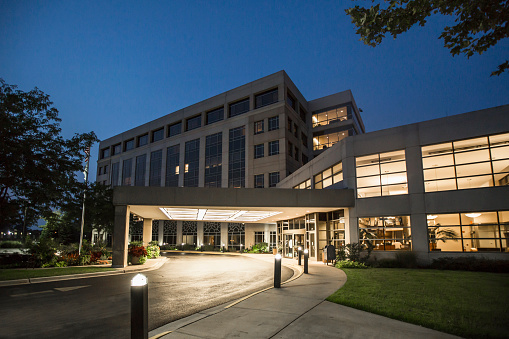 Q:
Are there other options for centers with historically short waiting times to remain competitive under the new KAS policy?
1. Adler JT, et al. Am J Transplant. 2021;21(6):2007-2013. 2. Klarman SE, Formica RN Jr. J Am Soc Nephrol. 2020;31(6):1174-1176. 3. Kettlewell C. What’s behind the rise in living organ donation? United Network for Organ Sharing website. https://unos.org/news/improvement/whats-behind-the-rise-in-living-donation/. Accessed October 13, 2021.
[Speaker Notes: To remain competitive under the new KAS policy, centers like this one with short waiting times may need to change their practices. For example
Consider more aggressive acceptance of higher KDPI offers.1
Increase living donation programs by utilizing kidney paired exchange, implementing educational and outreach programs for potential transplant candidates, and providing advocacy programs to identify potential living donors.2,3
Improve waiting list management practices to ensure patient readiness in the event of an organ offer.2
Question for discussion: Are there other options for centers with historically short waiting times to remain competitive under the new KAS policy?

References:
Adler JT, Husain SA, King KL, et al. Greater complexity and monitoring of the new Kidney Allocation System: implications and unintended consequences of concentric circle kidney allocation on network complexity. Am J Transplant. 2021;21(6):2007-2013.
Klarman SE, Formica RN Jr. The broader sharing of deceased donor kidneys is an ethical and legal imperative. J Am Soc Nephrol. 2020;31(6):1174-1176.
Kettlewell C. What’s behind the rise in living organ donation? United Network for Organ Sharing website. https://unos.org/news/improvement/whats-behind-the-rise-in-living-donation/. Posted January 13, 2020. Accessed October 13, 2021.]
Case 1: Center With Short Waiting Times
A Living Donor Transplant Could Be the Best Option for Lisa
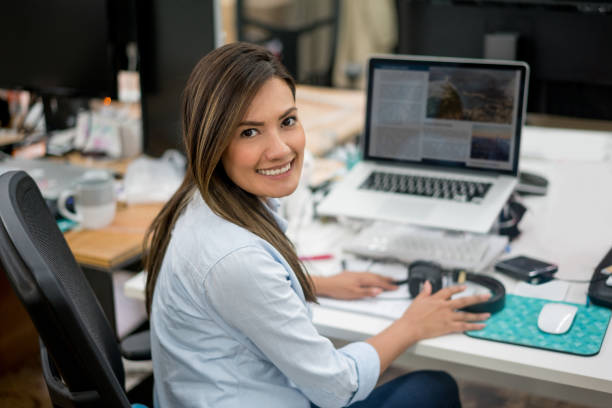 Lisa and her sibling should speak with her transplant specialist about a living donor transplant
With great demand and new competition for organs at the center with short waiting times, Lisa could be waiting multiple years for a DD kidney
For patients like Lisa, a living donor transplant may be the best option for receiving a transplant sooner and achieving better long-term outcomes
United States Renal Data System. 2020 USRDS Annual Data Report: Epidemiology of kidney disease in the United States. Bethesda, MD: National Institutes of Health, National Institute of Diabetes and Digestive and Kidney Diseases; 2020. https://adr.usrds.org/2020/end-stage-renal-disease/6-transplantation. Accessed October 29, 2021.
[Speaker Notes: Lisa and her sibling should speak with her transplant specialist about a living donor transplant. With great demand and new competition for organs at the center, Lisa could be waiting multiple years for a DD kidney.
For patients like Lisa, a living donor transplant may be the best option for receiving a transplant sooner and achieving better long-term outcomes.

Reference:
United States Renal Data System. 2020 USRDS Annual Data Report: Epidemiology of kidney disease in the United States. Bethesda, MD: National Institutes of Health, National Institute of Diabetes and Digestive and Kidney Diseases; 2020. https://adr.usrds.org/2020/end-stage-renal-disease/6-transplantation. Accessed October 29, 2021.]
Case 2: Center With Low High-KDPI Acceptance Rates
A Transplant Center With Historically Low Acceptance Rates of High-KDPI Kidneys
The medium-sized transplant center has a well-known transplant program
It may need to consider accepting more high-KDPI kidneys due to increased competition under the new KAS policy

Average Transplant Volume
67 DD transplants per year
41 living donor transplants per year

Average Time to Transplant
2 years
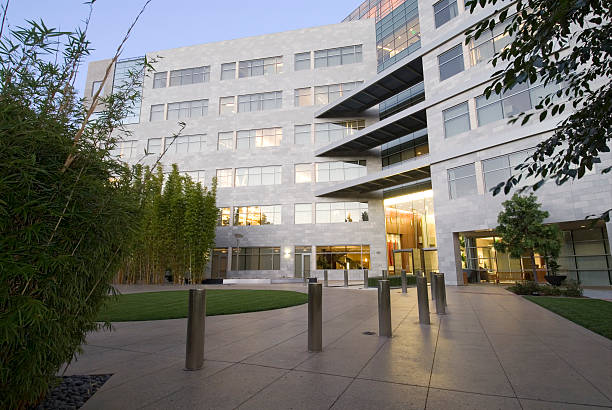 [Speaker Notes: A medium-sized transplant center with a well-known kidney transplant program has historically had low acceptance rates of high-KDPI organs. 
With increased competition under the new KAS policy, the center may need to consider accepting more high-KDPI kidneys to mitigate any negative impact of the policy on their patients.
Average Transplant Volume
67 DD transplants per year
41 living donor transplants per year
Average Time to Transplant
2 years]
Case 2: Center With Low High-KDPI Acceptance Rates
Impact of the 2021 Policy Change on the Center With Low High-KDPI Acceptance Rates
New Center Considerations
Center competition
Travel time
Quality of the organ offers
Organ acceptance policies
Living donation programs
High-KDPI Acceptance Ratio at this Center Compared With National Average
0.33
0.1
0.4
1
2.5
10
Nationalaverage
Lower
Higher
How does your center compare?Visit www.SRTR.org to learn more.
Adler JT, et al. Am J Transplant. 2021;21(6):2007-2013.
[Speaker Notes: At the center with low high-KDPI kidney acceptance rates, the acceptance ratio is 0.33 compared with the national average. 
With increasing waiting times for kidney transplant, some considerations under the KAS policy may include
Increased center competition
Increased travel time
Changes in the quality of the organ offers
Reconsideration organ acceptance policies
Promotion of living donation programs to prevent patients from spending excess time on dialysis

References:
Adler JT, Husain SA, King KL, et al. Greater complexity and monitoring of the new Kidney Allocation System: implications and unintended consequences of concentric circle kidney allocation on network complexity. Am J Transplant. 2021;21(6):2007-2013.]
Case 2: Center With Low High-KDPI Acceptance Rates
High-KDPI Kidneys Continue to Be Discarded at High Rates1
Kidney Discard Rates by KDPI1
70
60
50
40
Percentage
30
20
10
0%-<20%
20%-<35%
35%-<85%
85%-100%
0
2008
2010
2012
2014
2016
2018
2020
Year
High-KDPI kidneys are discarded at higher rates despite evidence that some patientsmay benefit from a high-KDPI organ vs remaining on dialysis2
1. Hart A, et al. Am J Transplant. 2021;21(suppl 2):21-137. 2. Massie AB, et al. Am J Transplant. 2014;14(10):2310-2316.
[Speaker Notes: As shown in the graph, high-KDPI kidneys (KDPI ≥85%) are discarded at much higher rates than lower-KDPI kidneys.1
However, organ refusal should not be based on a high-KDPI score alone, and the risks should be discussed between patients and providers.2
For patients with predicted long waiting times on dialysis, receiving a high-KDPI organ may provide a survival benefit compared with remaining on dialysis.2

References:
Hart A, Lentine KL, Smith JM, et al. OPTN/SRTR 2019 Annual Data Report: Kidney. Am J Transplant. 2021;21(suppl 2):21-137.
Massie AB, Luo X, Chow EK, et al. Survival benefit of primary deceased donor transplantation with high-KDPI kidneys. Am J Transplant. 2014;14(10):2310-2316.]
Case 2: Center With Low High-KDPI Acceptance Rates
KDPI Risk Has No Significant Effect on Performance Evaluations
Adjusted Hazard Ratios for Graft Survival From High-Risk Donors (KDPI ≥85%)
Adjusted risk for graft failure in PSRs across programs with different proportions of high-KDPI transplants (≥85%) were compared
There was no relationship between a program’s use of high-KDPI kidneys and poor performance evaluations after risk adjustment
Centers with low-risk donor transplants only (KDPI <85%) had the highest number of flags
2.0
1.0
Adjusted hazard ratios
0.5
0.00
0.05
0.10
0.15
0.20
0.25
0.30
0.35
Proportion of each program’s recipients
receiving a high-risk donor kidney
Used with permission from Snyder JJ, et al. Am J Transplant. 2016;16(9):2646-2653. © 2016 John Wiley and Sons.
Accepting high-KDPI kidneys does not adversely affect risk-adjusted PSR outcomes or increase the likelihood of regulatory oversight or flagging
PSRs, program-specific reports.
Snyder JJ, et al. Am J Transplant. 2016;16(9):2646-2653.
[Speaker Notes: Snyder et al compared adjusted risk for graft failure in program-specific reports (PSRs) across programs with different proportions of high-KDPI transplants (≥85%). 
There was no relationship between a program’s use of high-KDPI kidneys and poor performance evaluations after risk adjustment.
These data indicate that accepting high-KDPI kidneys does not adversely affect risk-adjusted PSR outcomes or increase the likelihood of regulatory oversight or flagging.

Reference:
Snyder JJ, Salkowski N, Wey A, et al. Effects of high-risk kidneys on Scientific Registry of Transplant Recipients program quality reports. Am J Transplant. 2016;16(9):2646-2653.]
Case 2: Center With Low High-KDPI Acceptance Rates
Robert, a Patient on Long-term Dialysis at the Center, Needs a Kidney Transplant
Patient Overview
65-year-old retired chemistry teacher
Lives with his daughter and watches his grandson after school
Does not have a potential living donor

Patient History
Diagnosed with type 2 diabetes and hypertension
Began dialysis 2.5 years ago when his eGFR fell to <15 mL/min/1.73 m2

Clinical History
Placed on the transplant waiting list 13 months ago 
CPRA score of 25
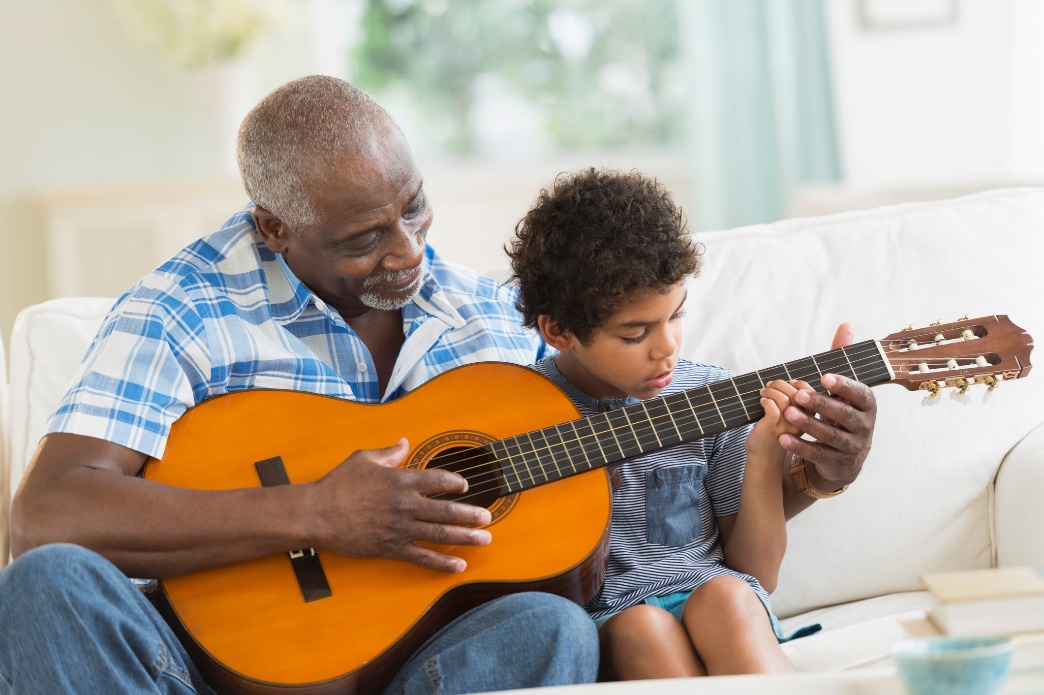 Q:
What considerations should Robert and his care team discuss in order to stop dialysis and receive a kidney transplant sooner?
[Speaker Notes: Robert, a patient on long-term dialysis, is considering a kidney transplant at the transplant center with low acceptance rates of high-KDPI kidneys.
Patient Overview
65-year-old retired chemistry teacher 
Lives with his daughter and watches his grandson after school
Does not have a potential living donor
Patient History
Diagnosed with type 2 diabetes and hypertension
Began dialysis 2.5 years ago when his eGFR fell to <15 mL/min/1.73 m2
Clinical History
Placed on the transplant waiting list 13 months ago 
CPRA score of 25
Question for discussion: What considerations should Robert and his care team discuss in order to stop dialysis and receive a kidney transplant sooner?]
Case 2: Center With Low High-KDPI Acceptance Rates
Prolonged Time on Dialysis Is Associated With Worse Posttransplant Survival
Posttransplant Graft Survival byDialysis Time1
A registry study of UNOS DD kidney transplant data evaluated the effect of dialysis time on posttransplant outcomes1
Significantly increased rates of DGF, graft failure within 30 days, and patient death within 30 days after ≥10 years on dialysis vs less dialysis time
A retrospective study of USRDS data on living donor transplants found significantly worse 5- and 10-year graft survival rates after >2 years on dialysis vs <6 months on dialysis2
1.00
0.75
0.50
Graft survival
No dialysis (n=10,325)
<5 years (n=72,367)
5-9 years (n=22,733)
≥10 years (n=4,040)
0.25
P<0.001
0.00
0
2
4
6
8
10
Time, years
Used with permission from Aufhauser DD Jr, et al. Clin Transplant. 2018;32(6):e13260. © 2018 John Wiley and Sons.
DGF, delayed graft function; USRDS, United States Renal Data System.1. Aufhauser DD Jr, et al. Clin Transplant. 2018;32(6):e13260. doi: 10.1111/ctr.13260. 2. Meier-Kriesche HU, Kaplan B. Transplantation. 2002;74(10):1377-1381.
[Speaker Notes: For patients like Robert, receiving a transplant sooner may lead to significantly better long-term outcomes.
A registry study of UNOS DD kidney transplant data (N=109,079) from January 1, 1998, to December 31, 2012, evaluated the effect of dialysis time on posttransplant outcomes.1
Among these recipients, there were significantly increased rates of delayed graft function (DGF), graft failure within 30 days, and patient death within 30 days after ≥10 years on dialysis vs less dialysis time (P<0.001).
As shown in the graph, prolonged time on dialysis is associated with significantly worse graft survival vs no dialysis exposure (P<0.001).1
A retrospective study of the USRDS database between 1988 and 1998 (N=21,836) evaluated long-term unadjusted graft survival rates among living donor transplant recipients based on dialysis time.2
Significantly worse 5-year and 10-year graft survival rates were observed among transplant recipients who had >2 years of dialysis time vs those who had <6 months of dialysis time.

References:
Aufhauser DD Jr, Peng AW, Murken DR, et al. Impact of prolonged dialysis prior to renal transplantation. Clin Transplant. 2018;32(6):e13260. doi: 10.1111/ctr.13260.
Meier-Kriesche HU, Kaplan B. Waiting time on dialysis as the strongest modifiable risk factor for renal transplant outcomes: a paired donor kidney analysis. Transplantation. 2002;74(10):1377-1381.]
Case 2: Center With Low High-KDPI Acceptance Rates
Changes the Center Could Make to Adapt to the New Policy
Relative Survival: High-KDPI Kidney Transplantation vs Waiting for aLower-KDPI Kidney2
Consider more aggressive acceptance of higher KDPI offers1
Factors associated with benefit from high-KDPI transplant include patient age >50 years and median wait times ≥33 months2
Improve waiting list management practices to ensure patient readiness in the event of an organ offer3
3
2.5
KDPI = 91%-100%
KDPI = 81%-90%
KDPI = 71%-80%
2
1.5
Cumulative mortality ratio,log scale
Worse survival with high-KDPI kidney transplant
1
0.8
Equal survival
0.6
0.4
Better survival with high-KDPI kidney transplant
0
1
2
3
4
5
Years since high-KDPI kidney transplantation
Q:
Figure used with permission from Massie AB, et al. Am J Transplant. 2014;14(10):2310-2316. © 2014 John Wiley and Sons.
Are there other options for centers with low high-KDPI acceptance rates to ensure that their patients are not negatively impacted by the new KAS policy?
1. Adler JT, et al. Am J Transplant. 2021;21(6):2007-2013. 2. Massie AB, et al. Am J Transplant. 2014;14(10):2310-2316. 3. Klarman SE, Formica RN Jr. J Am Soc Nephrol. 2020;31(6):1174-1176.
[Speaker Notes: To adapt to the new policy, this center may need to consider changing their practices, including
More aggressive acceptance of higher KDPI offers.1
Improved waiting list management practices to ensure patient readiness in the event of an organ offer.2
High-KDPI kidneys are indicated when the benefit of reduced time to transplant offsets the risk of decreased graft longevity.3
An analysis of data from the SRTR suggested that high-KDPI kidney transplants offer better long-term survival than remaining on the waiting list until a lower-KDPI kidney becomes available.4
In this analysis, high-KDPI kidney transplant was associated with increased short-term but decreased long-term mortality risk, as shown in the figure on the slide.
At all time points beyond 180 days posttransplant, mortality hazard was significantly lower in patients who received high-KDPI kidney transplants vs waiting for lower-KDPI kidney transplants.
Recipients of KDPI 71%-80% kidneys, 81%-90% kidneys, and 91%-100% kidneys reached a ‘‘break-even point’’ of cumulative survival at 7.7, 18.0, and 19.8 months posttransplant, respectively, and had a survival benefit thereafter.
Factors associated with benefit from high-KDPI transplant included 
Candidate age >50 years for KDPI 71%-80% transplant (regardless of median wait time at listing center)
Candidate age >50 years and median wait time ≥33 months for KDPI 81%-90% and KDPI 91%-100% transplants
Question for discussion: Are there other options for centers with low high-KDPI acceptance rates to ensure that their patients are not negatively impacted by the new KAS policy?
References:
Adler JT, Husain SA, King KL, et al. Greater complexity and monitoring of the new Kidney Allocation System: implications and unintended consequences of concentric circle kidney allocation on network complexity. Am J Transplant. 2021;21(6):2007-2013.
Klarman SE, Formica RN Jr. The broader sharing of deceased donor kidneys is an ethical and legal imperative. J Am Soc Nephrol. 2020;31(6):1174-1176.
Friedewald JJ, Samana CJ, Kasiske BL, et al. The kidney allocation system. Surg Clin North Am. 2013;93(6):1395-1406. 
Massie AB, Luo X, Chow EK, et al. Survival benefit of primary deceased donor transplantation with high-KDPI kidneys. Am J Transplant. 2014;14(10):2310-2316.]
Case 2: Center With Low High-KDPI Acceptance Rates
A High-KDPI Kidney Could Be an Option for Robert
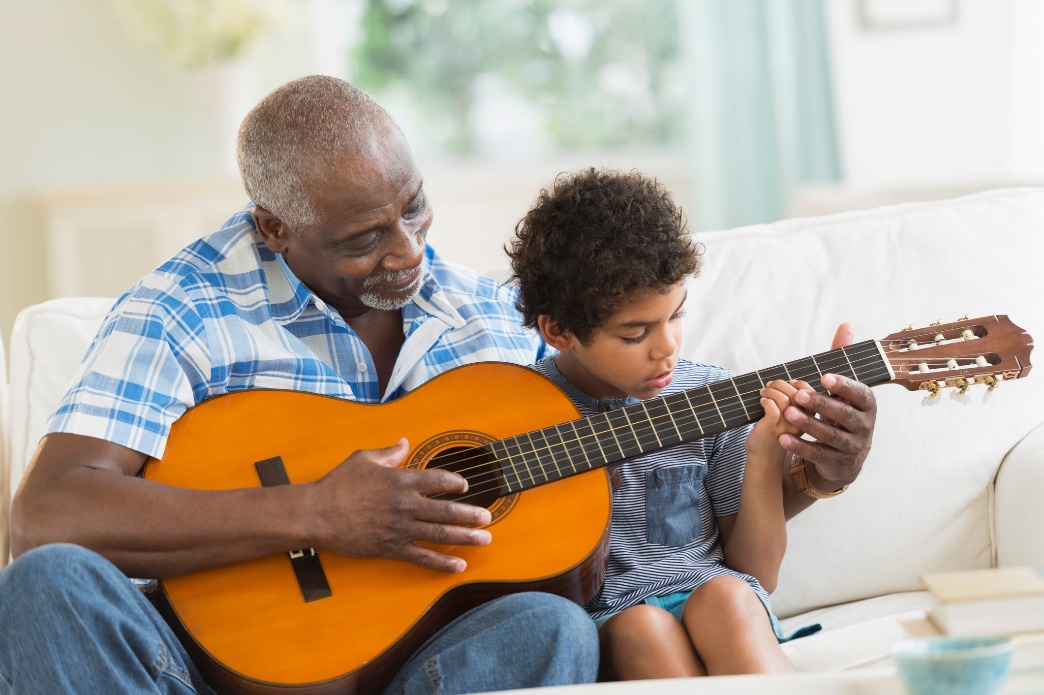 Robert should speak with his transplant specialist about high-KDPI kidneys
Remaining on dialysis could negatively affect outcomes after being transplanted
Rather than remaining on dialysis and waiting for a lower KDPI kidney, patients like Robert, aged >50 years, may have better long-term survival with a high-KDPI kidney transplant
Jupiterimages/Thinkstock
Massie AB, et al. Am J Transplant. 2014;14(10):2310-2316.
[Speaker Notes: Remaining on dialysis could negatively affect outcomes after being transplanted.
Rather than remaining on dialysis and waiting for a lower KDPI kidney, patients like Robert, aged >50 years, may have better long-term survival with a high-KDPI kidney transplant.
Robert should speak with his transplant specialist about high-KDPI kidneys.


Reference:
Massie AB, Luo X, Chow EK, et al. Survival benefit of primary deceased donor transplantation with high-KDPI kidneys. Am J Transplant. 2014;14(10):2310-2316.]
Summary
Summary
There remains a gap between the supply of and the demand for donated kidneys, although DD transplants have increased in recent years due in part to the national opioid crisis1,2
The 2014 KAS policy was implemented to address the growing challenges in kidney allocation and to improve equity, but it did not resolve all disparities in transplant access3
Disparity in access to transplant was most strongly associated with the DSA where a candidate was listed4
The 2021 KAS policy update removed DSA and region from kidney allocation and instituted a 250-NM fixed-distance circle around donor hospitals4
Early outcomes data show no negative effects on kidney transplantation by race or age, but impacts will continue to be monitored5
Transplant centers and the broader transplant community will have to adopt new policies to remain competitive and provide quality care for patients6
1. Hart A, et al. Am J Transplant. 2018;18(suppl 1):18-113. 2. Maghen A, et al. N Engl J Med. 2019;380(23):2273-2274. 3. Friedewald JJ, et al. Surg Clin North Am. 2013;93(6):1395-1406. 4. OPTN Kidney Transplantation Committee. Briefing to the OPTN Board of Directors: Elimination of DSA and region from Kidney Allocation Policy. Organ Procurement and Transplantation Network website. https://optn.transplant.hrsa.gov/media/3406/kidney_bp-update-121019.pdf. Accessed October 4, 2021. 5. Final report: Eliminate use of DSA and region from kidney allocation 6 month post-implementation monitoring report. Organ Procurement and Transplantation Network website. https://optn.transplant.hrsa.gov/media/z0ohhcut/data_report_kidney_full_20211008_1_508_compliant.pdf. Accessed October 12, 2021. 6. Klarman SE, Formica RN Jr. J Am Soc Nephrol. 2020;31(6):1174-1176.
[Speaker Notes: There remains a gap between the supply of and the demand for donated kidneys, although DD transplants have increased in recent years due in part to the opioid crisis in the US.1,2
The 2014 KAS policy was implemented to address the growing challenges in kidney allocation and to improve equity, but it did not resolve all disparities in transplant access.3
Disparity in access to transplant was most strongly associated with the DSA where a candidate was listed.4
The 2021 KAS policy update removed DSA and region from kidney allocation and instituted a 250-NM fixed-distance circle around donor hospitals.4
Early outcomes data show no negative effects on transplantation by race or age, but impacts will continue to be monitored.5
Transplant centers and the broader transplant community will have to adopt new policies to remain competitive and provide quality care for patients.6

References:
Hart A, Smith JM, Skeans MA, et al. OPTN/SRTR 2016 Annual Data Report: Kidney. Am J Transplant. 2018;18(suppl 1):18-113.
Maghen A, Mone TD, Veal J. The kidney-transplant waiting list and the opioid crisis. N Engl J Med. 2019;380(23):2273-2274.
Friedewald JJ, Samana CJ, Kasiske BL, et al. The kidney allocation system. Surg Clin North Am. 2013;93(6):1395-1406.
OPTN Kidney Transplantation Committee. Briefing to the OPTN Board of Directors: Elimination of DSA and region from Kidney Allocation Policy. Organ Procurement and Transplantation Network website. https://optn.transplant.hrsa.gov/media/3406/kidney_bp-update-121019.pdf. Accessed October 4, 2021. 
Final report: Eliminate use of DSA and region from kidney allocation 6 month post-implementation monitoring report. Organ Procurement and Transplantation Network website. https://optn.transplant.hrsa.gov/media/z0ohhcut/data_report_kidney_full_20211008_1_508_compliant.pdf. Accessed October 12, 2021. 
Klarman SE, Formica RN Jr. The broader sharing of deceased donor kidneys is an ethical and legal imperative. J Am Soc Nephrol. 2020;31(6):1174-1176.]
© 2021 sanofi-aventis U.S. LLC. All rights reserved.   MAT-US-2015614-v2.0-12/2021